Figure 2. The esv263 structural variation from DGVa occurs between 16 265 092 and 16 446 378 bp on chromosome 12.
Database (Oxford), Volume 2011, , 2011, bar030, https://doi.org/10.1093/database/bar030
The content of this slide may be subject to copyright: please see the slide notes for details.
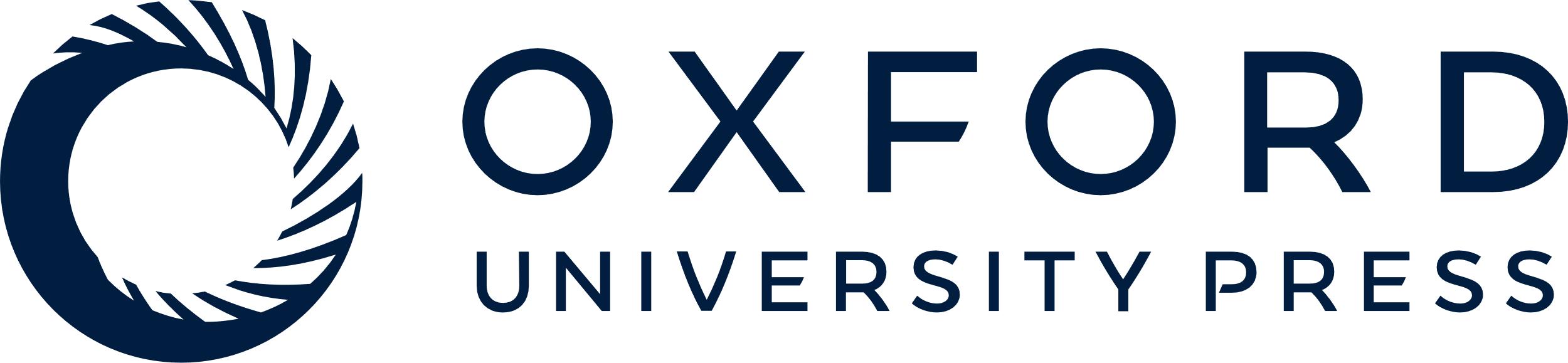 [Speaker Notes: Figure 2. The esv263 structural variation from DGVa occurs between 16 265 092 and 16 446 378 bp on chromosome 12.


Unless provided in the caption above, the following copyright applies to the content of this slide: © The Author(s) 2011. Published by Oxford University Press.This is Open Access article distributed under the terms of the Creative Commons Attribution Non-Commercial License (http://creativecommons.org/licenses/by-nc/2.5), which permits unrestricted non-commercial use, distribution, and reproduction in any medium, provided the original work is properly cited.]